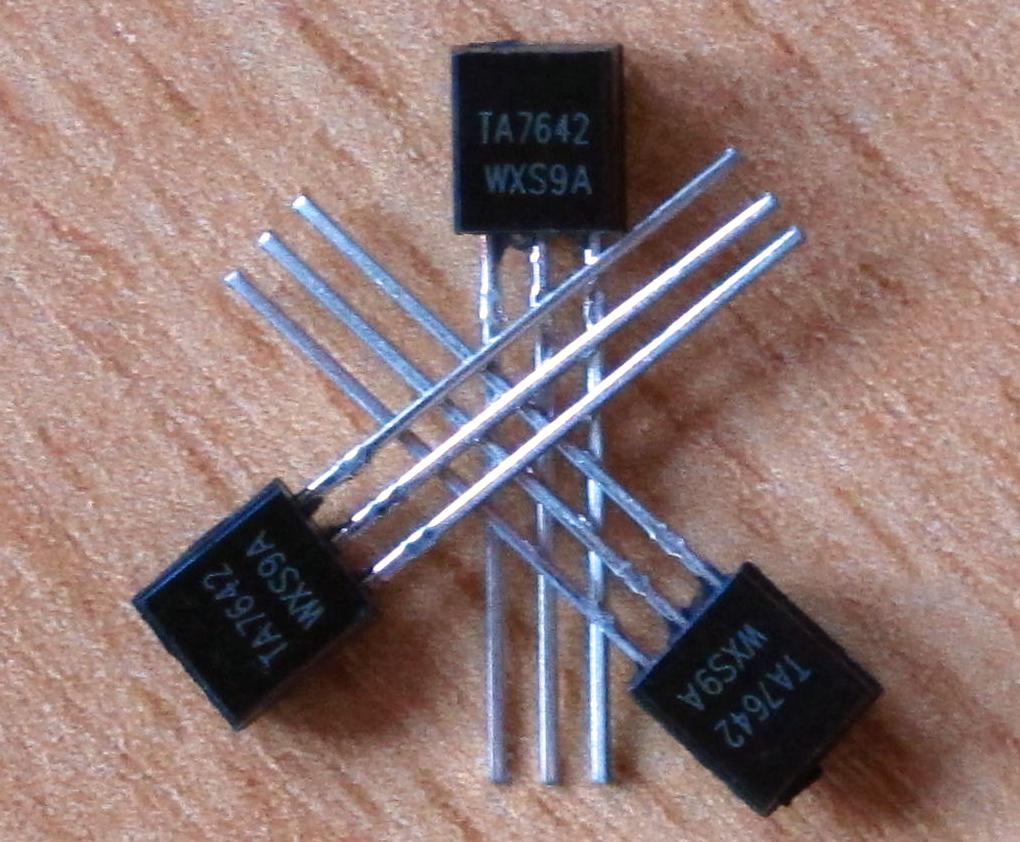 Het ICTA7642
Gerard Tel
RC 9 mei 2017, 
LCK 10 feb 2021, 
LCK 13 dec 2023
om 1930
Overzicht van de lezing
Wat is het
De werking van TA7642
Simpele projectjes: MatchboxPlus
Echte radiootjes
L’AMiGo
BX660X Kortegolfproject
Pionier 3 zonder buitenantenne
Conclusies
1. TA7642 in het kort
Voorganger: ZN414, 1972, TO18/TO92Uitgebreide Datasheet ZN414
Daarna: MK484, TO92, pin layout!!
TA7642, LMF501T, vrijwel hetzelfde
Zuinig, gevoelig, hoge kwaliteit
“AM tuner in 1 IC”
Complete ontvanger:1 IC plus zes componenten
2. De werking
Versterker (vier trappen HF) en detectie
Ingang: 3 MΩ (4 voor ZN414 / MK484)Onbelaste ferriet-LC-kring voldoende selectief
Voeding: 1,3 – 1,8V, gebruik ca. 0,3mA
AVR:Versterking afhankelijk van DC op invoer
Uitgang: 15-30mV LF over 1000Ω(?)
Zes componenten maar?
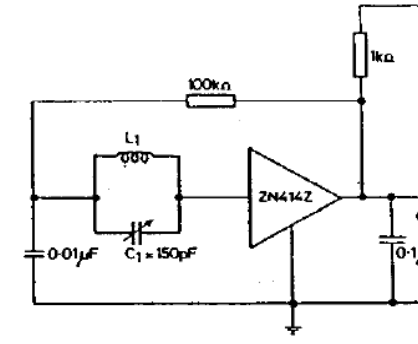 LC: Ferrietstaaf plus afstemcondensator
 AGC: R2 en C2 (RC-product vrij laag ??)
 Load R1  en  RF shortcut C1
Schroefje moertje boutje nippeltje
Behuizing, batterij, connector
Hoe kom je eraan?

(Klok)Radiootje slopen
7€ stroom/jr
Plek op nachtkastje
Verzetten zomertijd
Dagelijks zelfde tijd
Gestoord bij stroomuitval
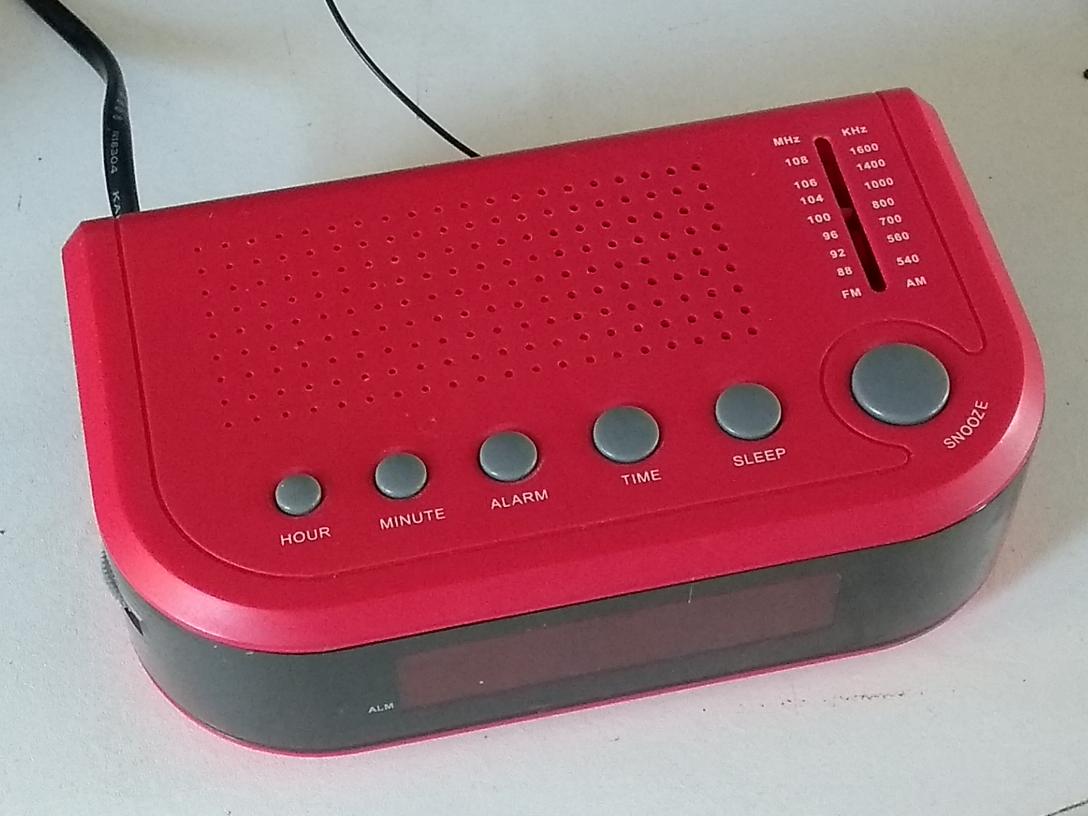 Wat gebeurt er in het IC
10 x Tr, 4 x C, 15 x R
Aperiodisch (geen LC)
Vier stroomcomponenten in ③
Gelijkstroom voeding ca. 0,25mA
Signaalafhankelijke gelijkstroom (ca. 50µA)
RF component
AF signal(ca 20µA)
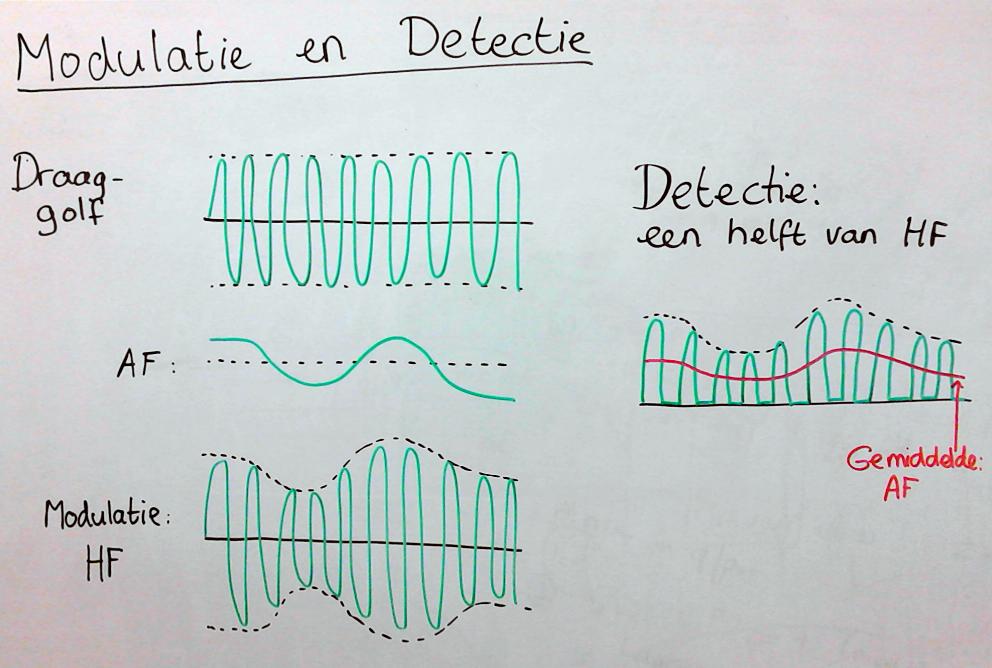 Cirkel rond
AF stroom zorgt voor AF signaal over R1
RF stroom verdwijnt door C1
Extra gelijkstroom zorgt voor AVC: R2/C2
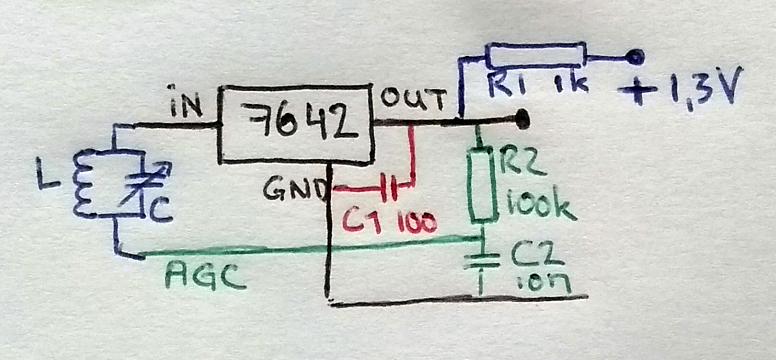 Vcc met AF component??
Werkt toch goed!!
Antenne aansluiten?
Afstemkring heeft zeer hoge Q
Antennedemping slecht voor selectiviteit
TA7642 heeft hoge versterking

Beter geen draadantenne eraan hangen!Of heel los koppelen
Radio naast raamantenne zetten
AGC serie of parallel: B3X00U
Regelspanning via R19, laadt C42
B1 heeft VAGC parallel aan signaal via R2
B2 heeft signaal in serie met VAGC

Voordelen S / P?
Aarden LC-kring
Belasten LC-kring
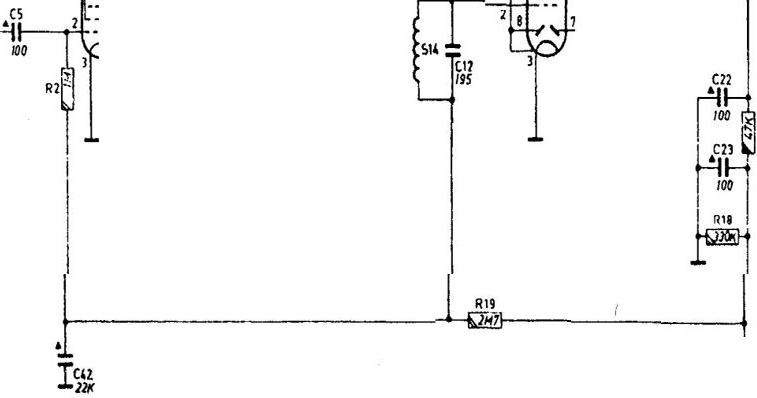 11
TA7642 met parallelle AGC (??)
Schema “Peter Vis”
Vis’ Project Tom heeft Serie-AGC

Waarom parallel?
Datasheet: meting
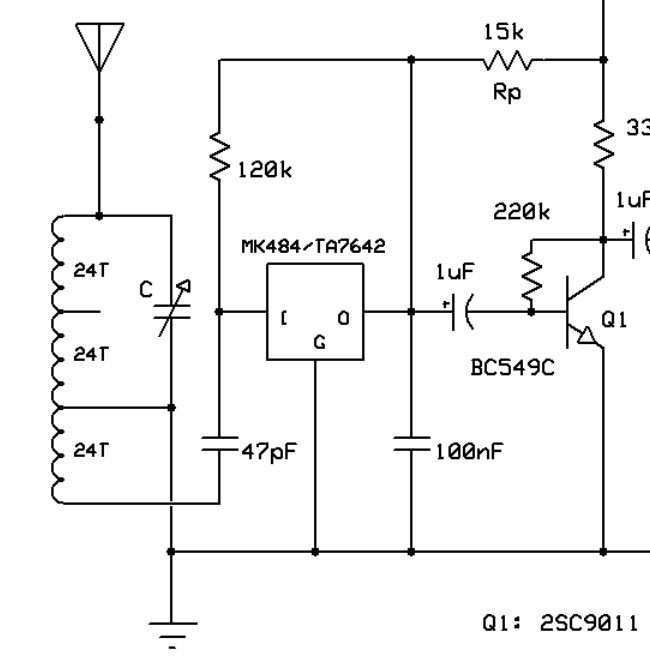 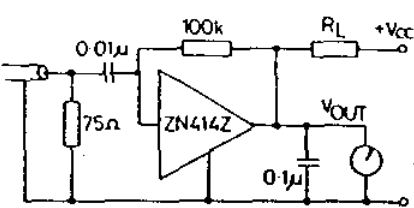 3. Simpele projecten
Luciferdoos
Piña Colada
Bouwdoosje
Sub-Minimaal

Leuk om te bouwen, te simpel om serieus te gebruiken
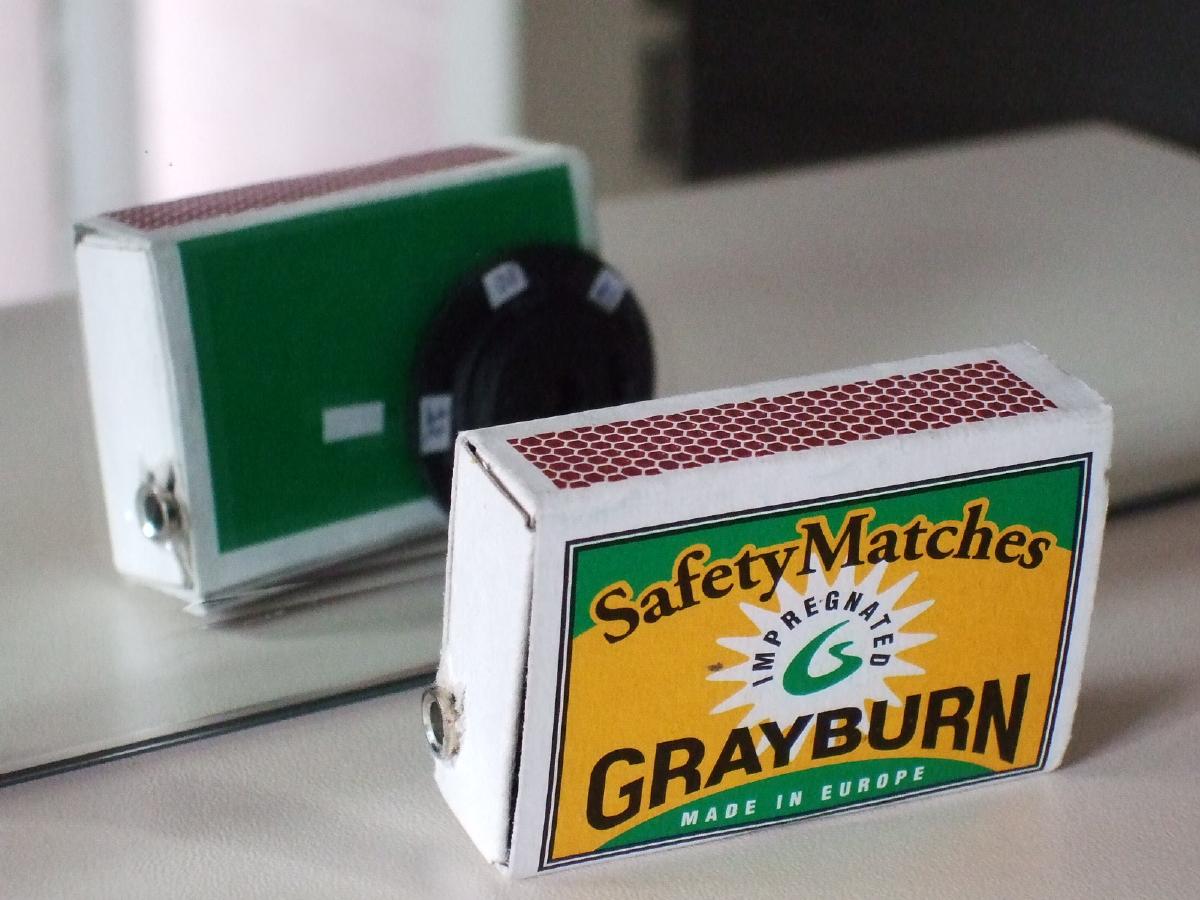 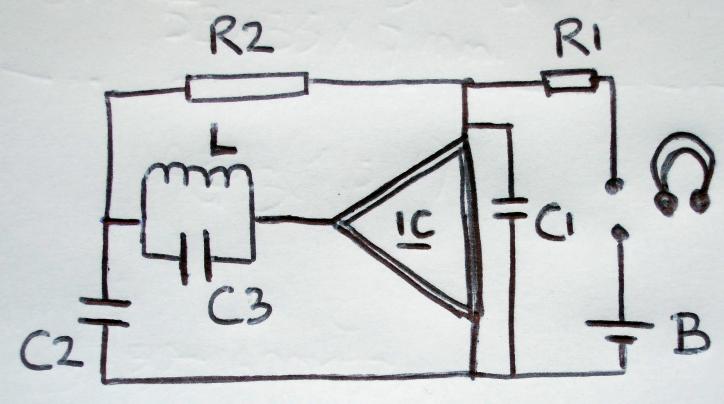 Matchbox Radio
Internet: Militaire dienst, stiekum luisterenNa 25 jaar, deed het nog (site nu weg )

Zelf: 2015
Doosje 53mm
Staat UIT zonderoortelefoon
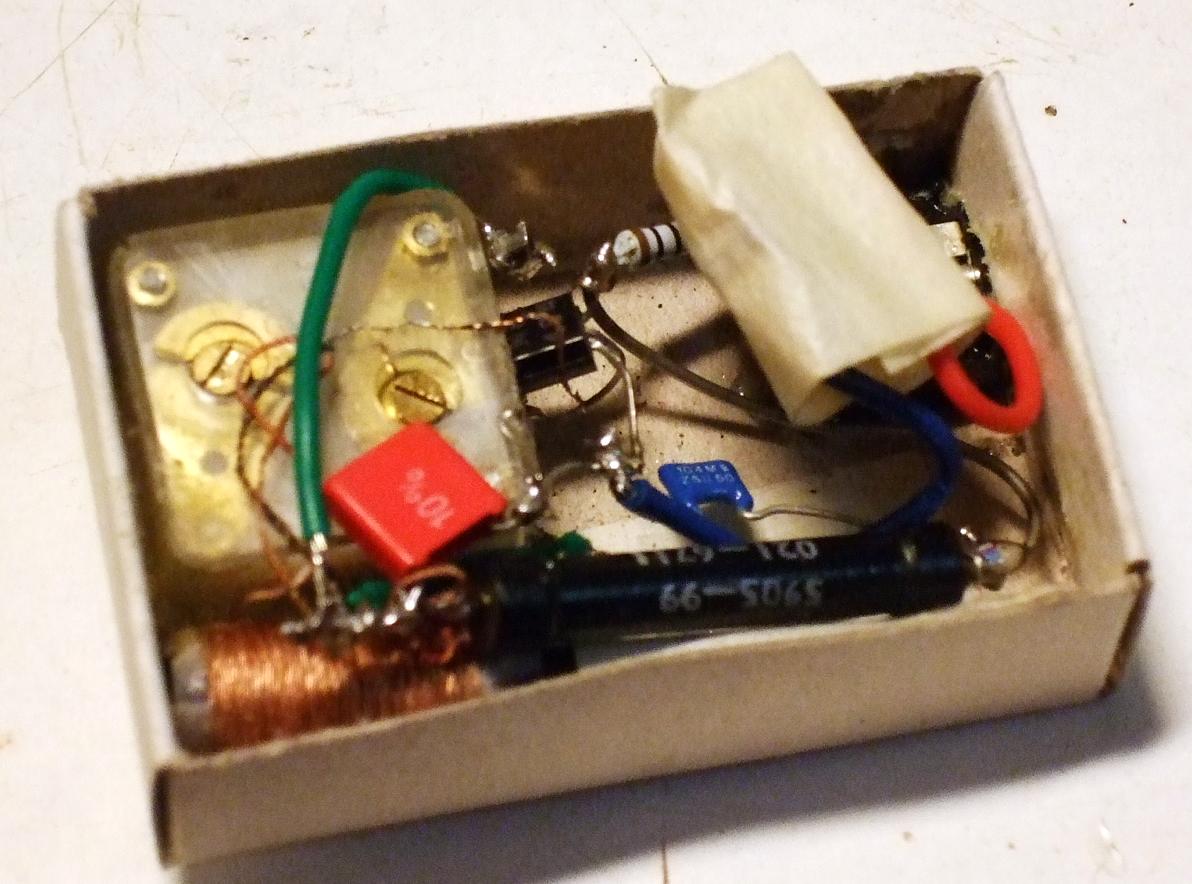 Onderdelen
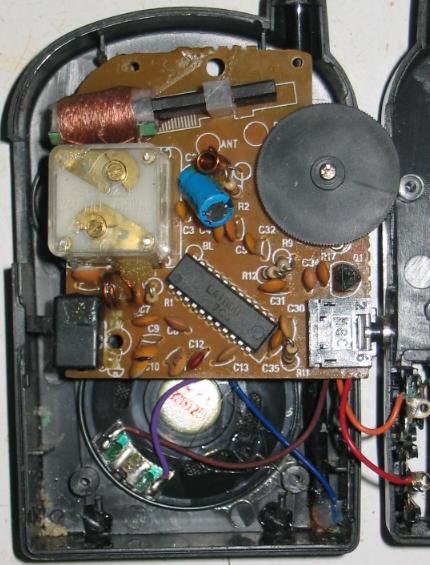 Ferrietstaaf 4½ cm
Afstem-C 2x2 cm
Doosje: slap dus batterij geplakt
Oortelefoon metoren in serie 2x32Ω
Veel te zacht! I2 Z = 25nW
Veel beter: MatchboxPlus
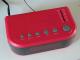 AF versterking met BC337 (en R3, C3, C4)
Trekt ca. 1,3mA uit batterij (2mW verbruik)
Uitgangsvermogen?
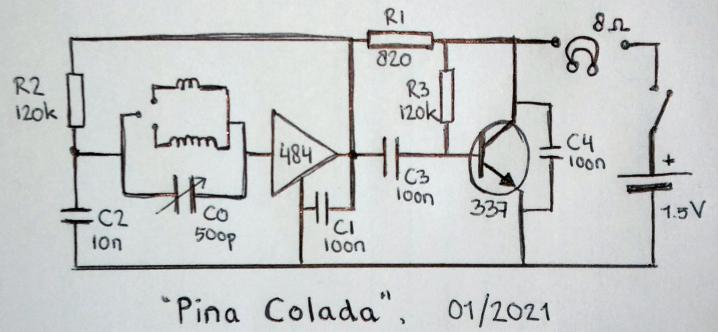 De MatchboxPlus
Doosje 70mm
AAA gesoldeerd
Schelpen in serie!
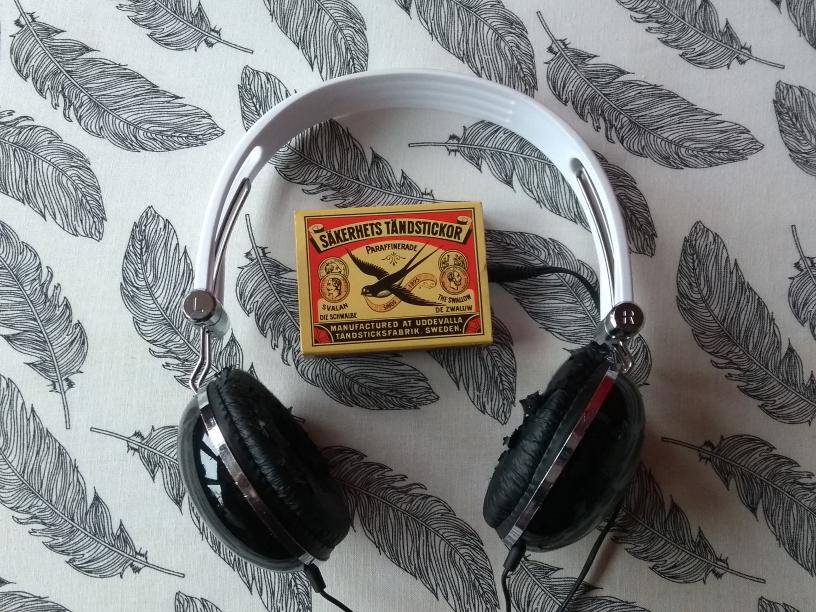 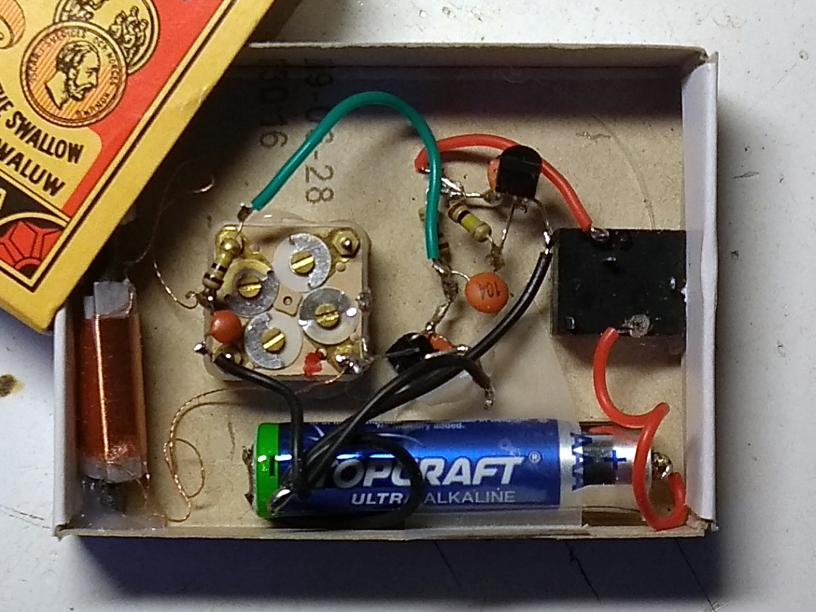 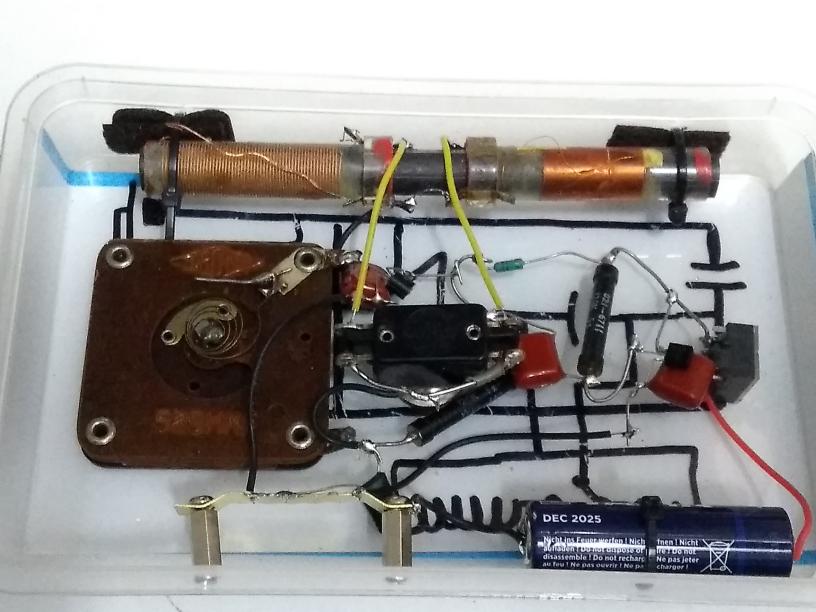 Piña Colada
MatchboxPlus met
LG/MG
UIT schak
Ontvangst
10 st dag
30 st nacht
Ook LS, koptelefoon
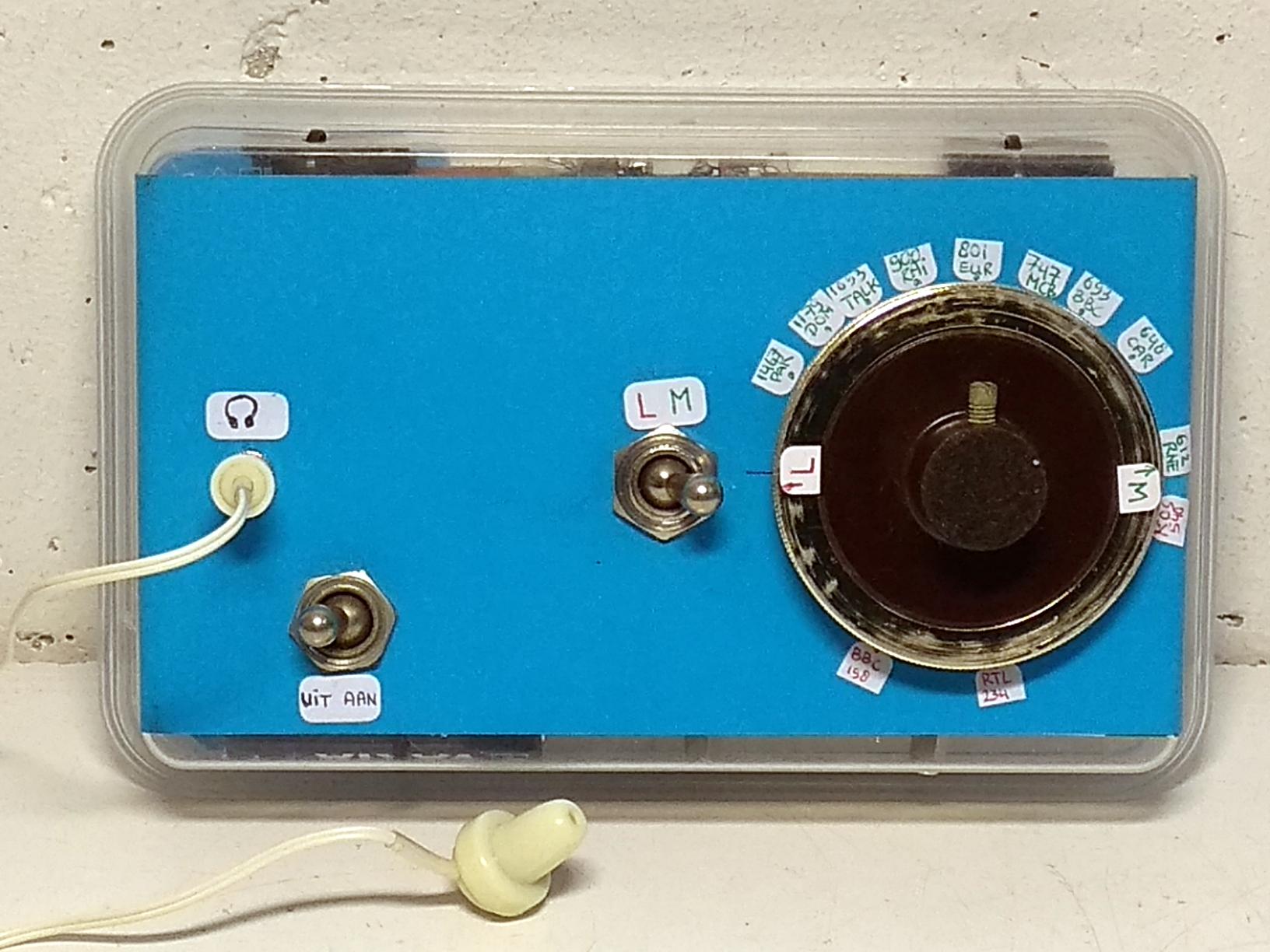 Origineel idee van: Kids Radio
Basisschool techniekproject
 Kristal-  ontvanger 

Afstemspoel
Solderen oppunaises
Koptelefoon
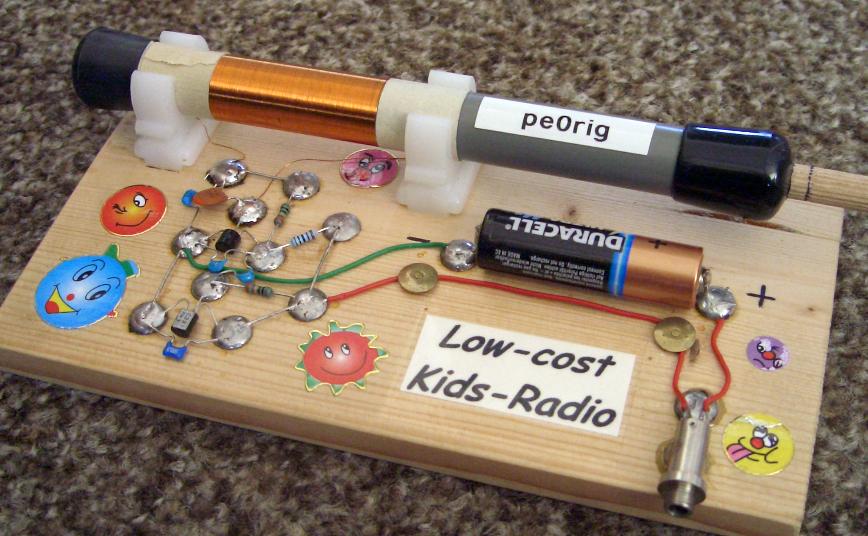 Conrad pakketje
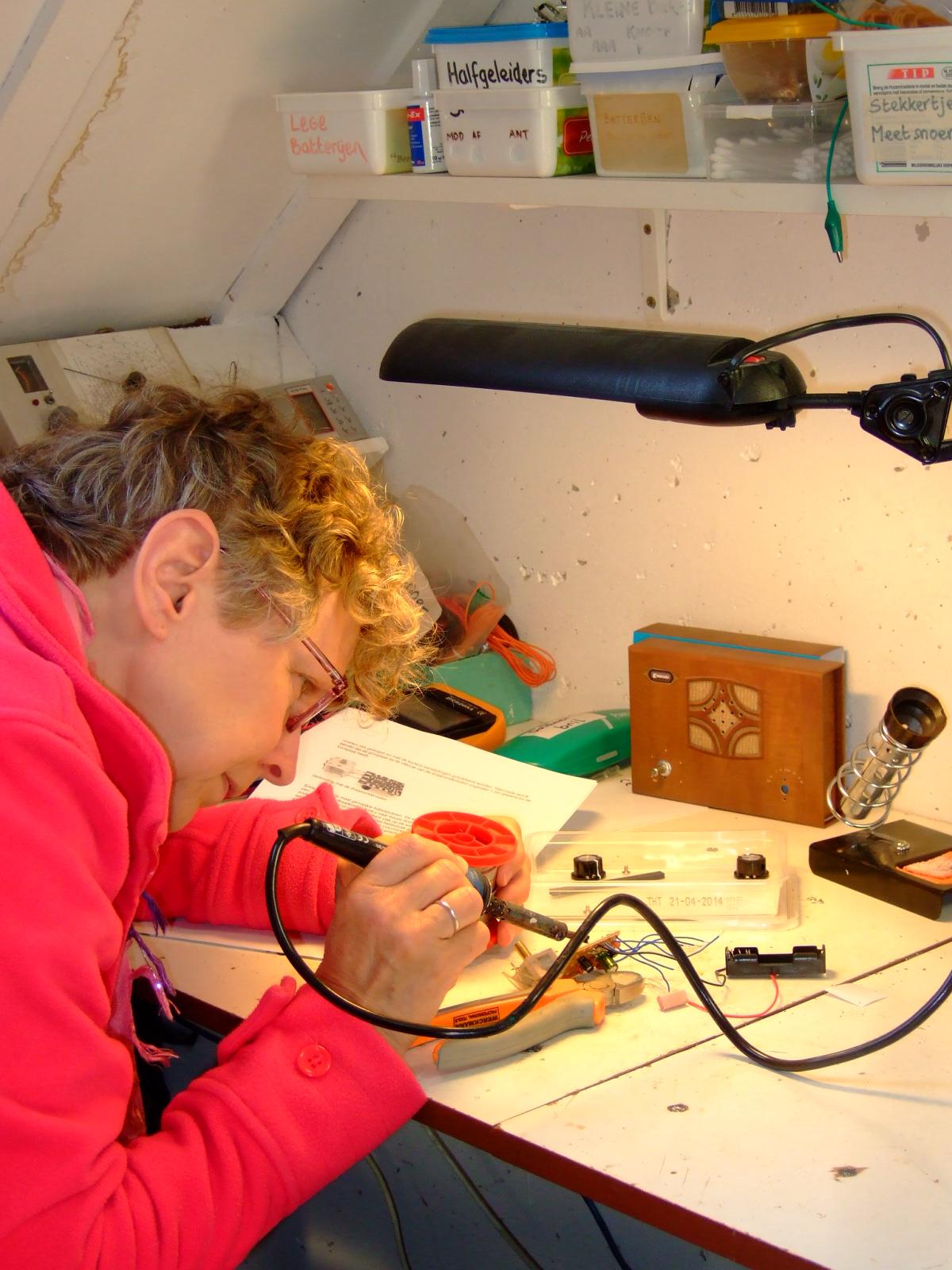 “Nostalgische” radio
Conrad 10€, 2014
Met XYL
MbP met luidspreker
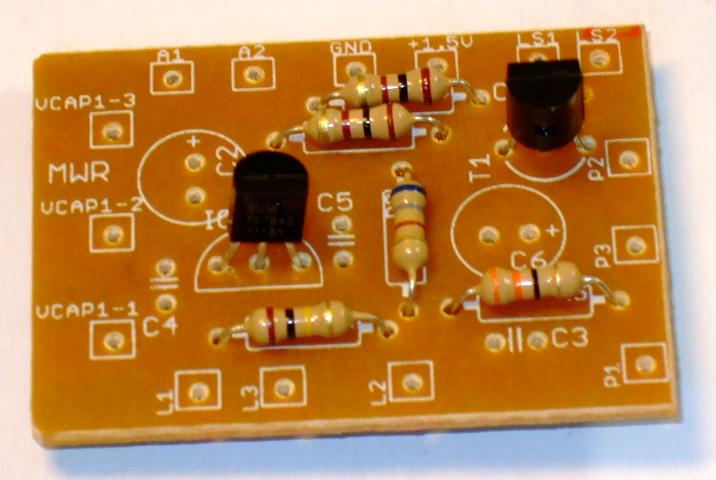 Fantastisch ZN414 Bouwproject
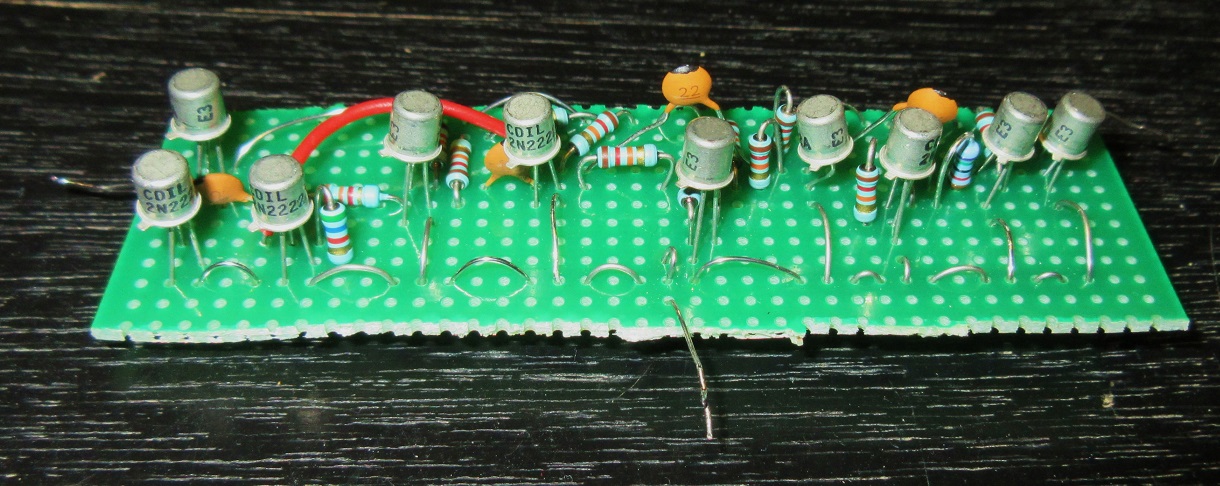 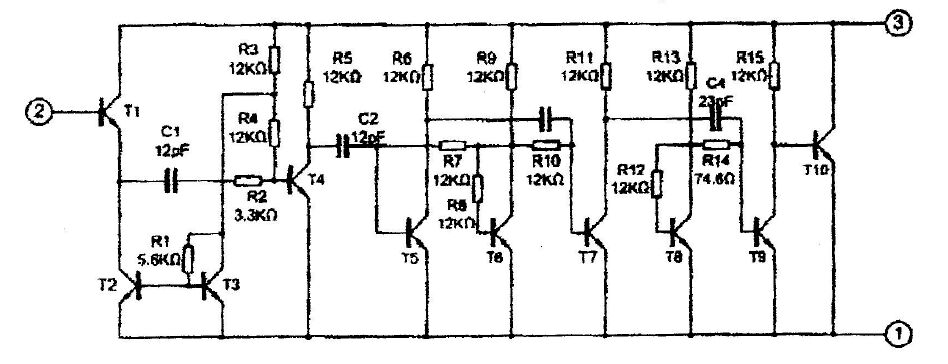 Het IC nabouwen!!
In werkend (met ZN414) project
Test: “Je kan een ZN414 beter kopen”
Sub-Minimaal projectje
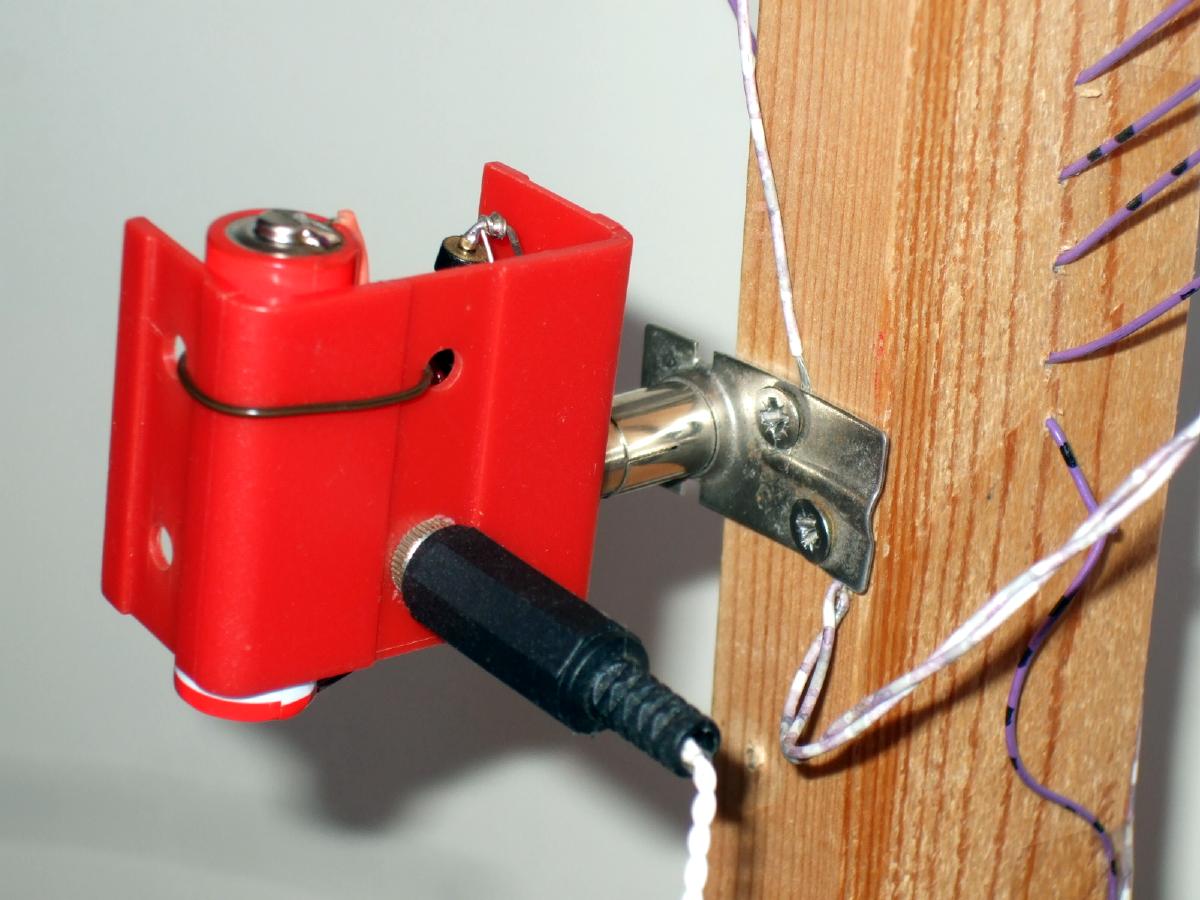 Antenne-monitor:Geen LC-kring of R1
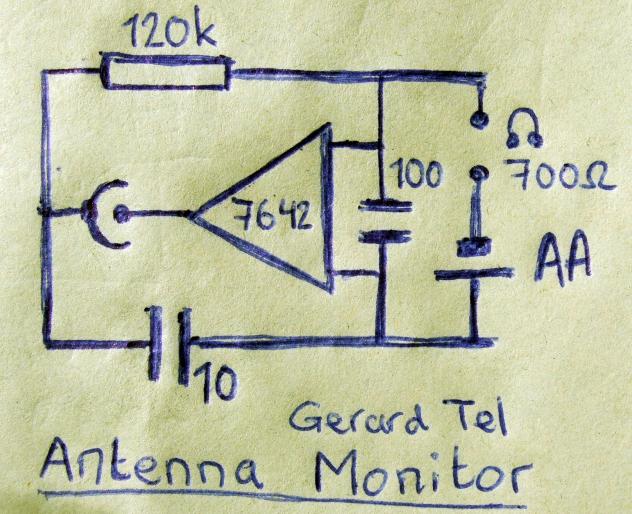 Overdag 5 st
Avond 15-20 st
Richtingspeiling
4. Simpele “Echte” Radio’s
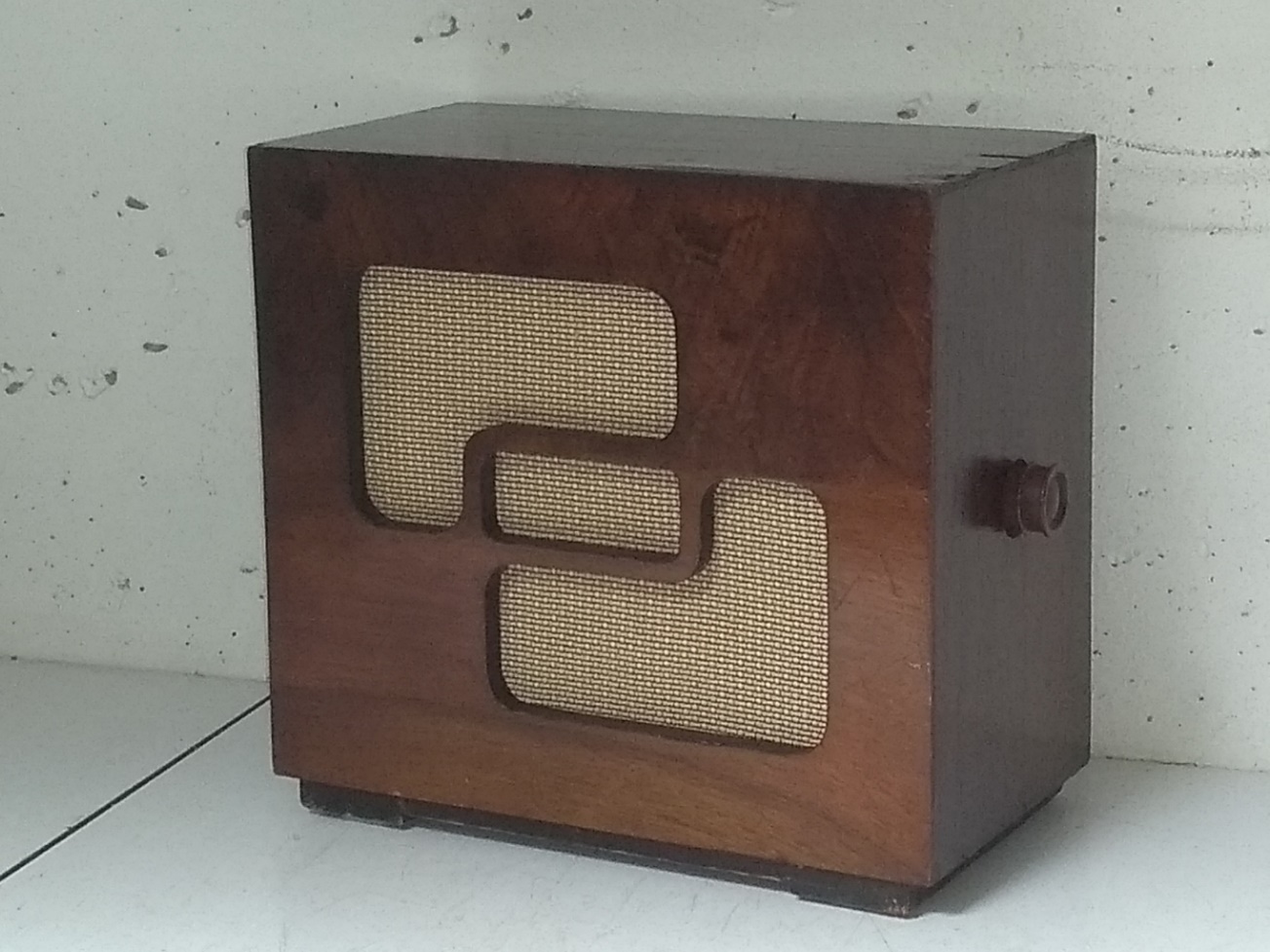 Tuinradio
Eisen op tuinradio?
Paeansonic
Diode Drive
Fabriekstoestelletjes
De Tuinradio (dagelijks gebruik)
Weer MbP (+RC)
In LS Box (~1946)
UGT 400:4 Ω

R.Paradijs, JINX, Caroline, MCB
Al 2j op D-cel(16Ah is >10kh)
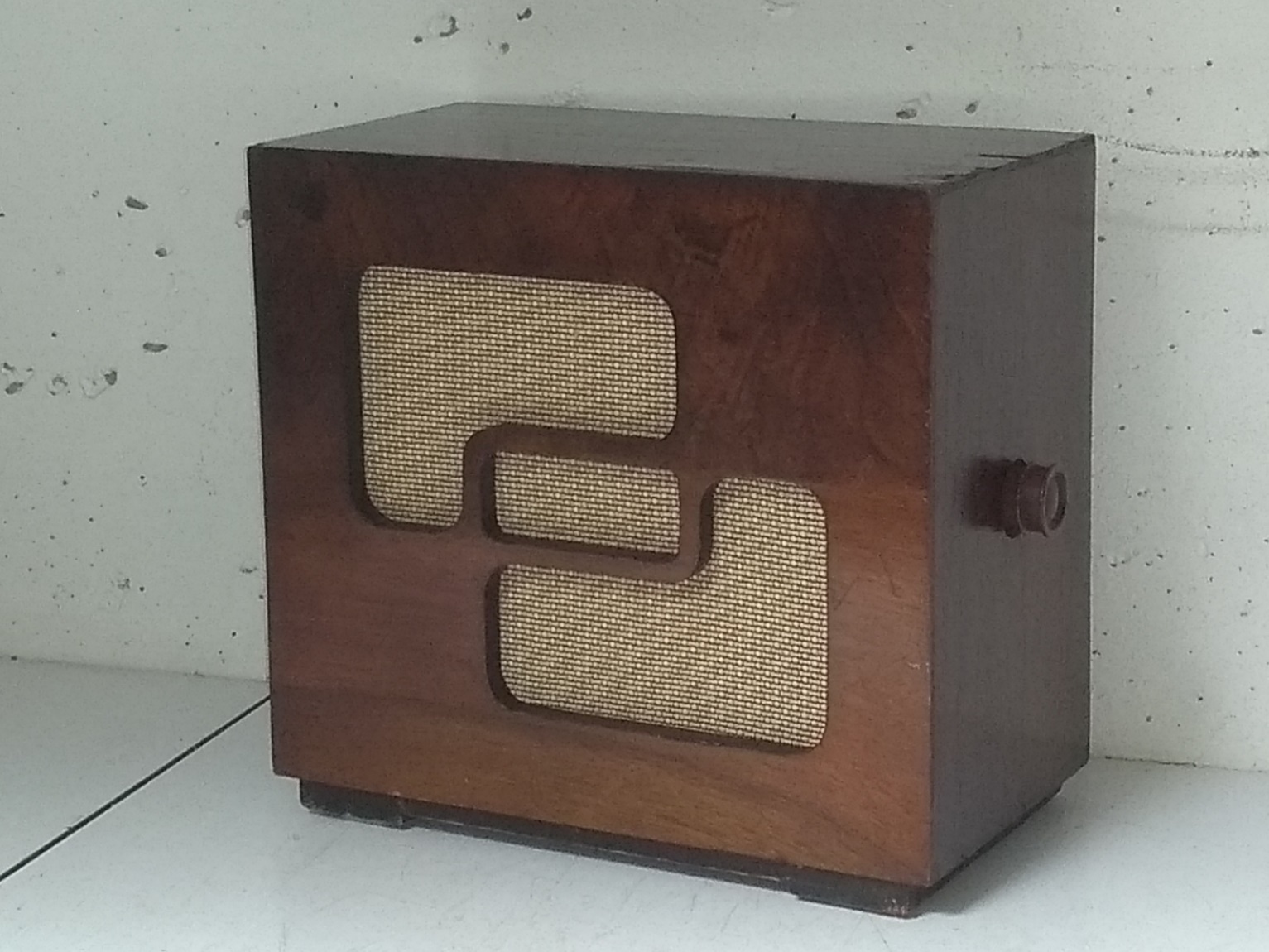 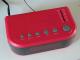 Paeansonic CF210SP
Bouwpakketje, Ali of beurs
Mini-radio FM/AM
Batterij 2xAA

FM: CD9088 (Q)
AM: TA7642
LF deel: TDA2822M
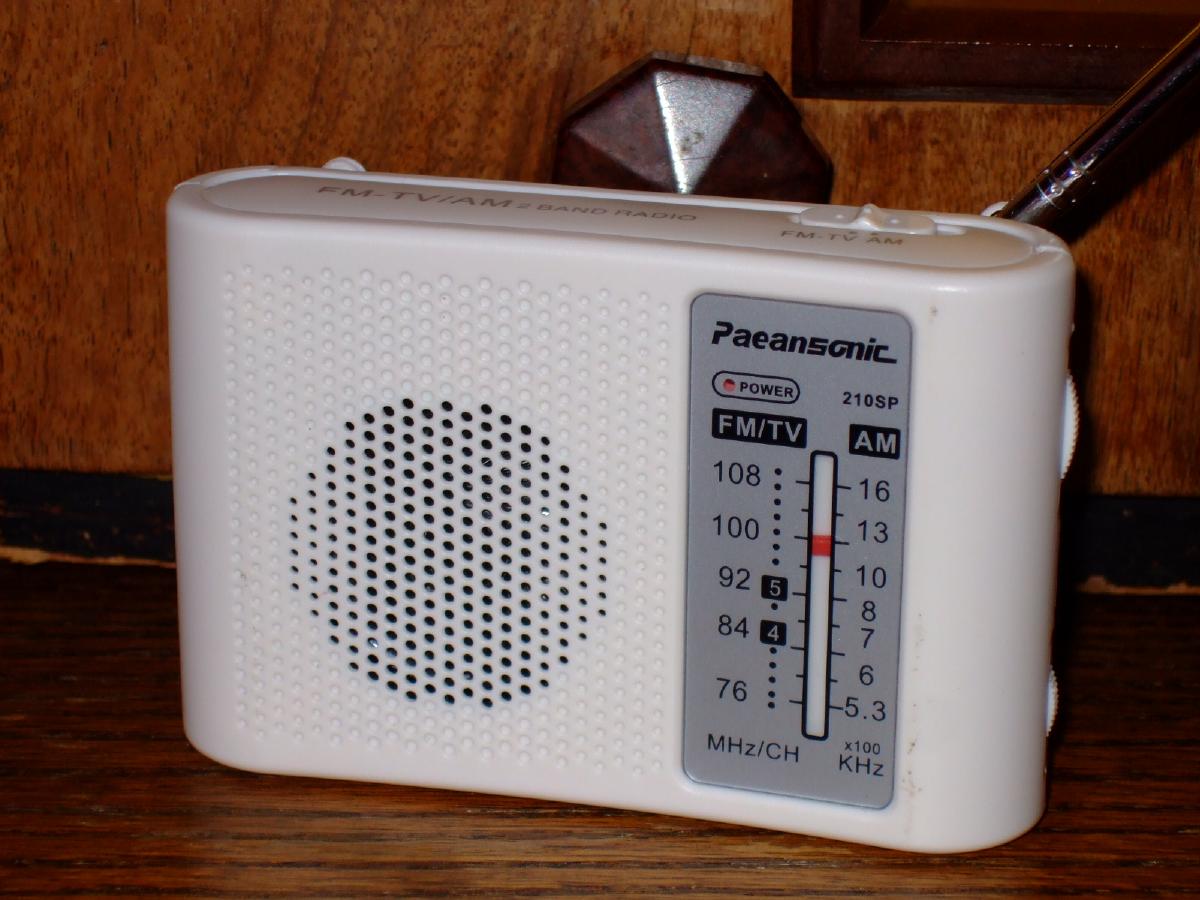 Schema van Paeansonic 210SP
Voeding TA7642 uit 3V: oppassen!
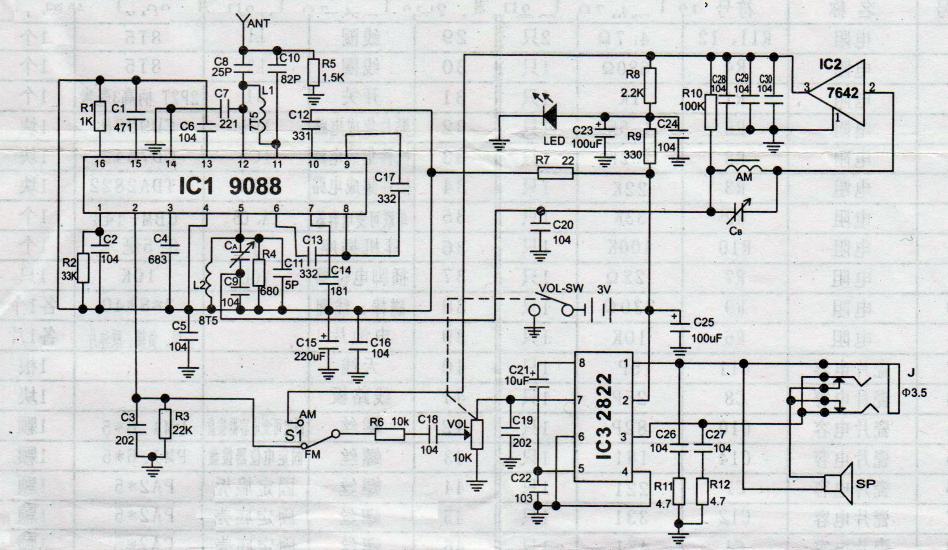 Voeding: Diode Drive
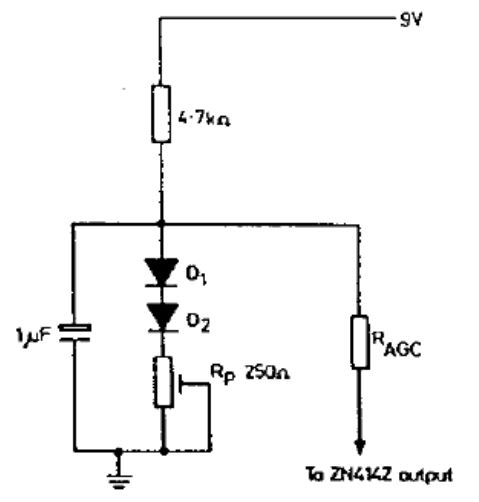 Gelijkstroom maggeen serie-R zien (AGC!)
Stabilisatie nodig

Data sheet: extraregel-R voorgevoeligheid
Kan ook 3x D
Fabrieksradio’s: niet veel
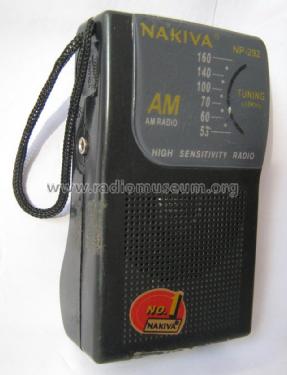 Zoeken op RMorg:
Nakiva NP292, 1995
Keukenradio, 1990
8x Bausatz


Indin BCR22,Ali 3€
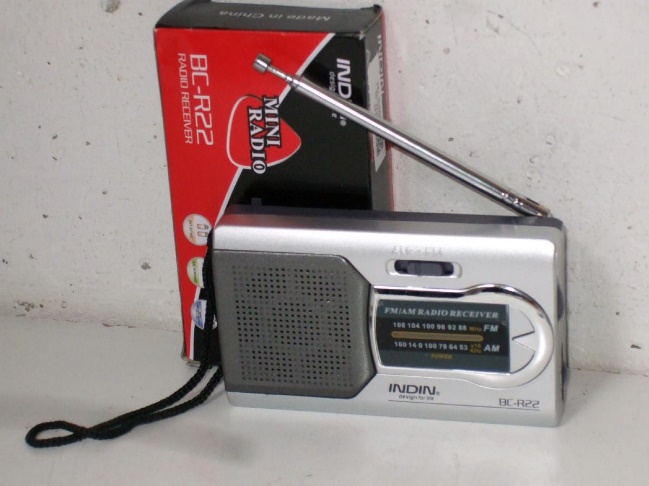 5. L’ AMiGo (2015)
Van oude onderdelen iets bouwen
Wat je echt kan gebruiken
Simpel bedienen
Buizen
R.Paradijs & MP3

Oude kast 1937
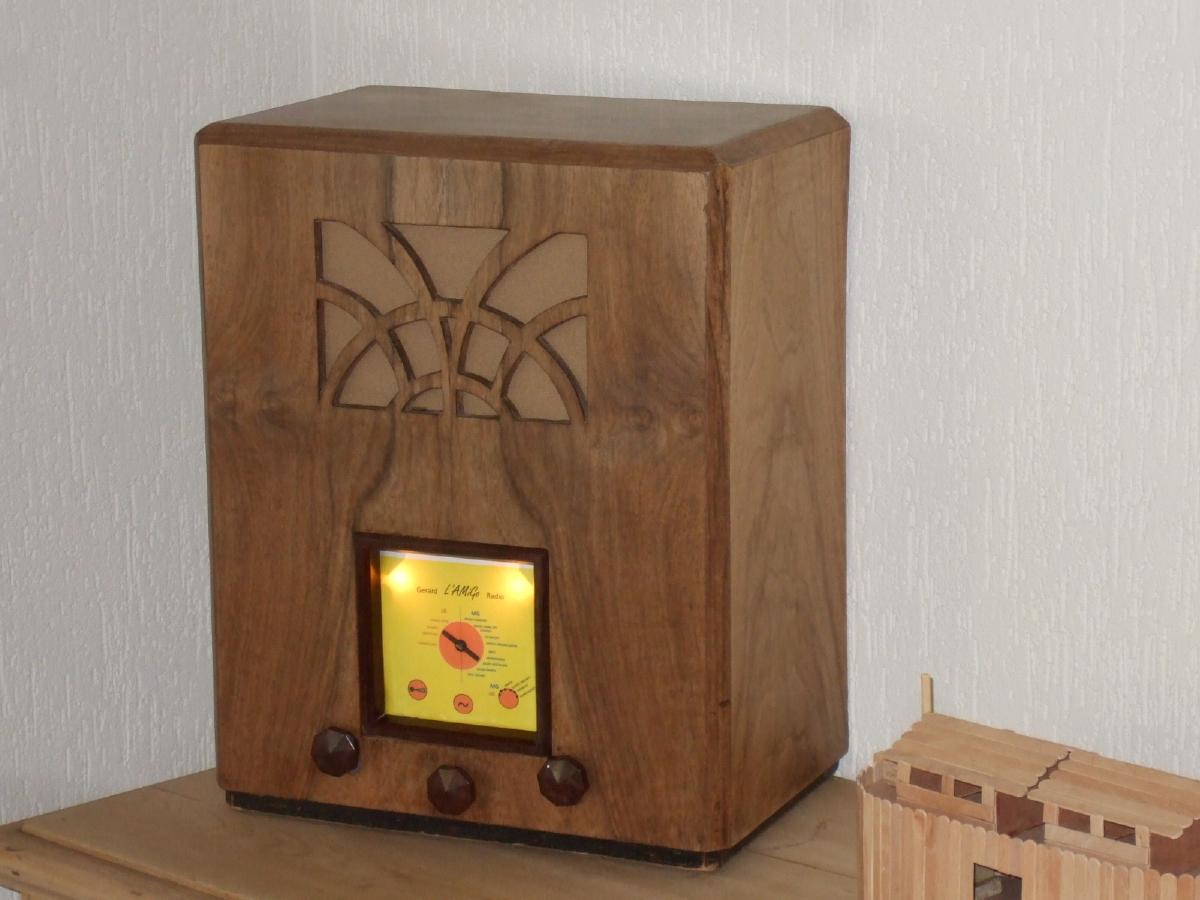 De behuizing
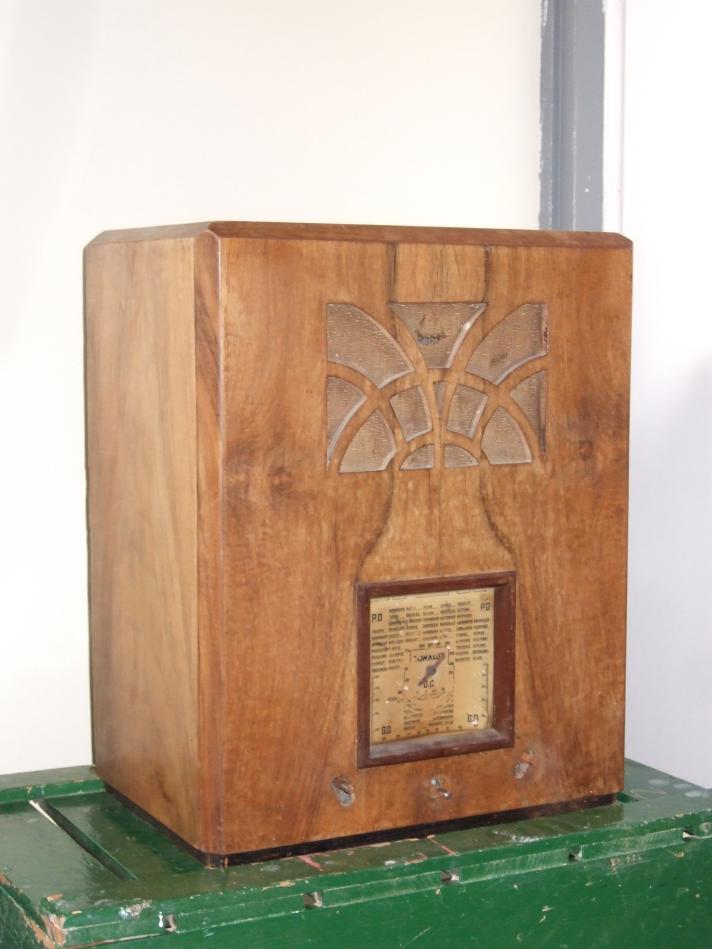 Tonalux 706 (1937)
ACDC toestel (f=300mA)
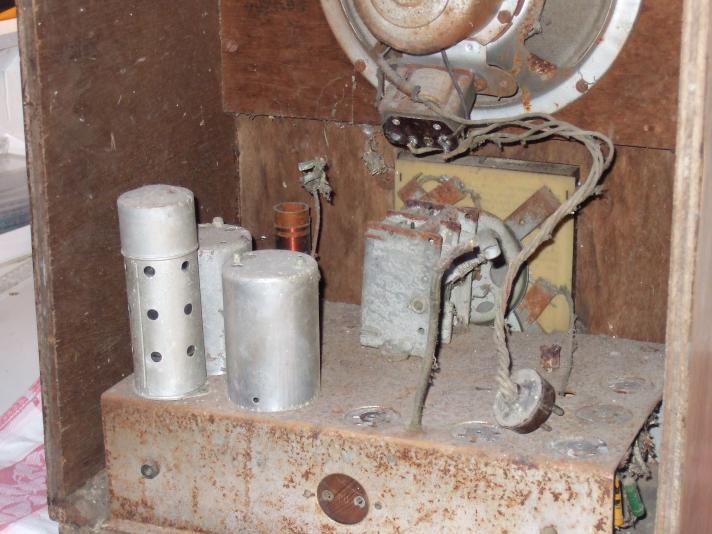 Naar de beurs
Philips BX520A
Trafo
UGT
2x Rimlock voet
Elco 50+50uF
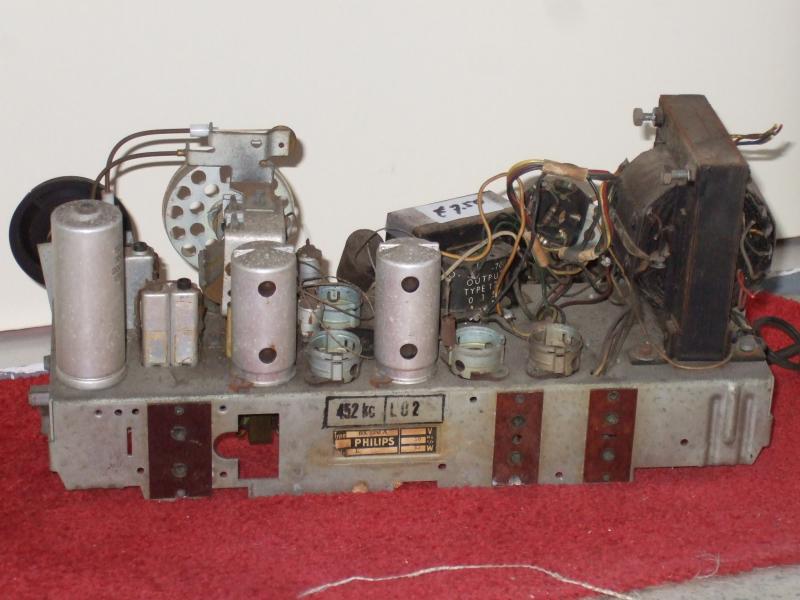 Voeding: B+, 6,3V, 1,3 via Diode Drive
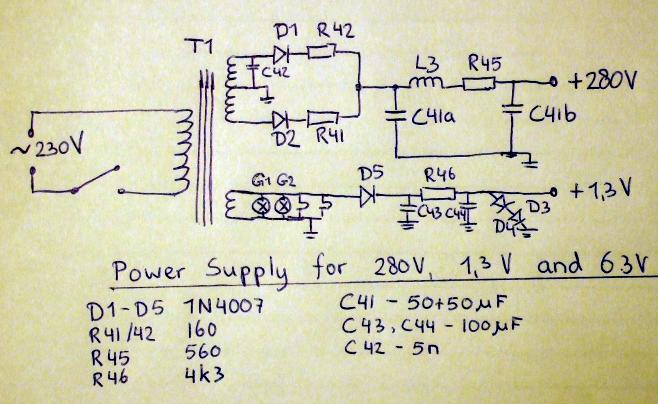 Tuner: 2 banden, 4 presets
MK484
LG en MG, ferrietstaaf in rommelbak
Schakelaar: 6 standen (4 deks) ….  ?
Op chassis allemaal trimmers
Idee:  Combineren tot voorkeuze

Trimmers en afstem-C liggen aan massa!
Niet zwevend: AVC cap in LC-kring zetten
Schema van de tuner
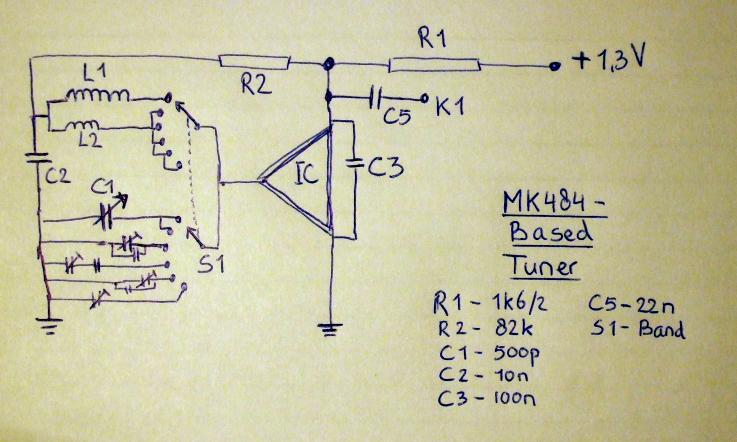 s
Hoe ziet zo’n tuner eruit?
De eindversterker
Drietraps vanwege laag signaal
Volumeregeling na eerste trap
MP3-ingang: parallel aan volumepot
Impedantie is LAAG als hij aan staat
Impedantie is HOOG als hij uit staat

EL41 katode is WEL ontkoppeld
Er staat 4nF over Vol. Pot. (laagfilter)
Schema eindversterker
Opbouw
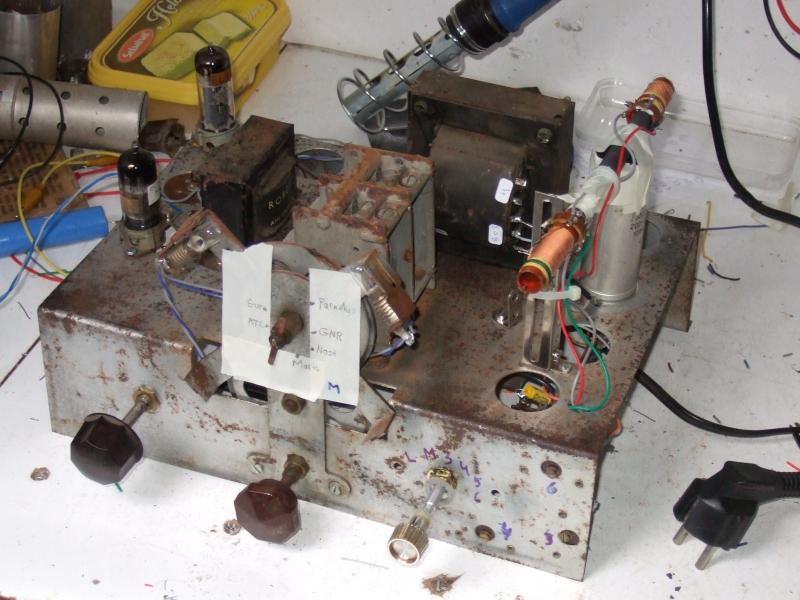 Mix van ouden modern
Antenne tedraaien
Doet-ie het ook echt?
Al deze stationsecht ontvangen!
LG ongevoelig
Domstad, Fidelio, Paradijs prima!
Leuke afsluiting van AM-tijdperk
Ook DAB+ weergave
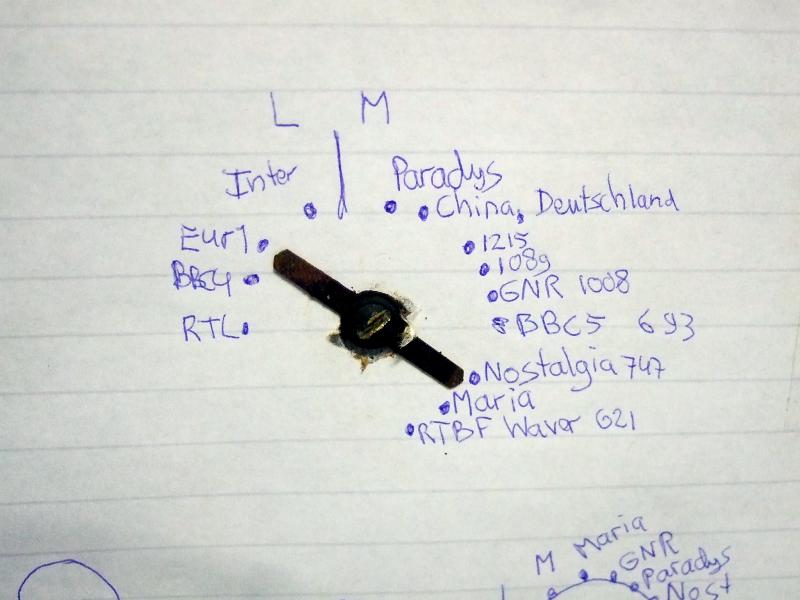 6. Korte golf-project
TA7642 in Superhet
7642 is dan IF deel en detectie
Alle selectiviteit vòòr versterking

Idee al in ZN414 datasheet
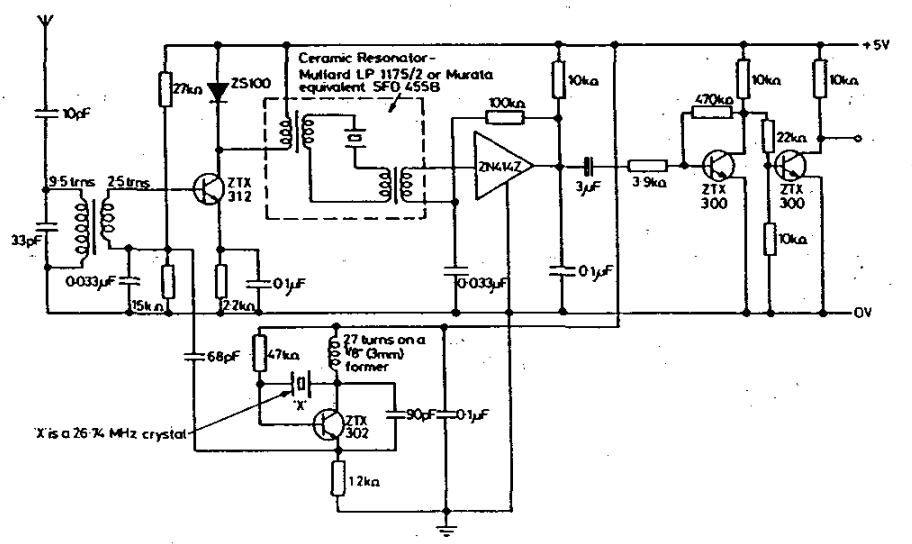 Met een BX660X tuner?
Cymometer: digitaal display
Is handmatige gain nodig?
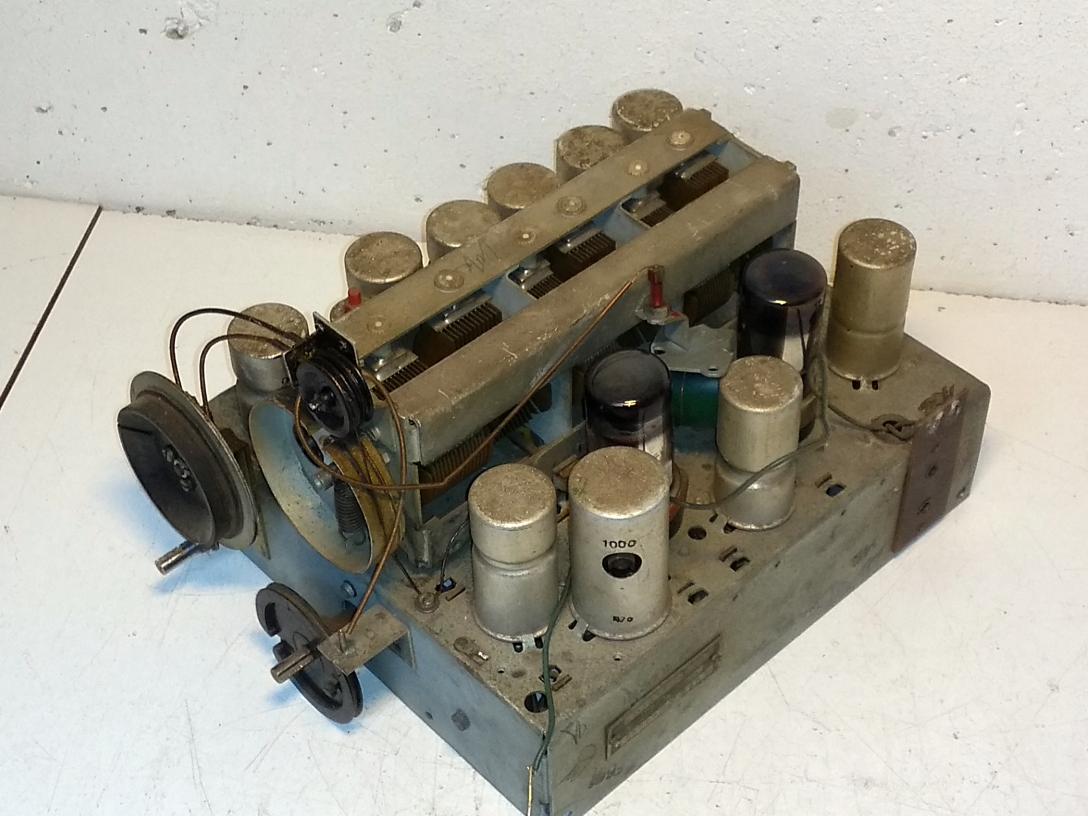 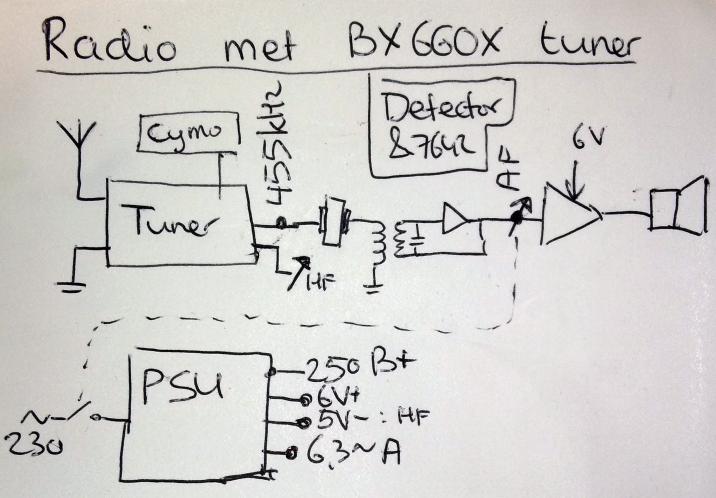 De Locomotief
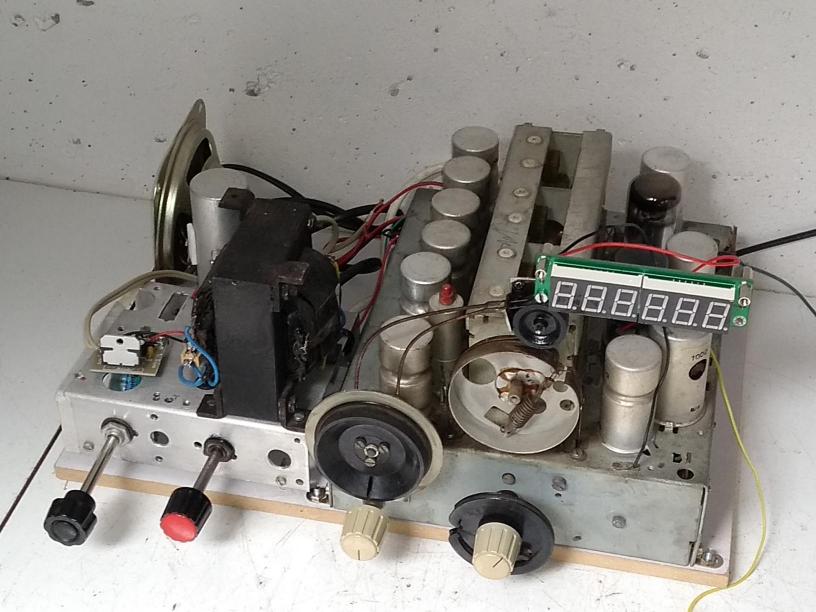 7. Pionier 3 zonder buitenantenne
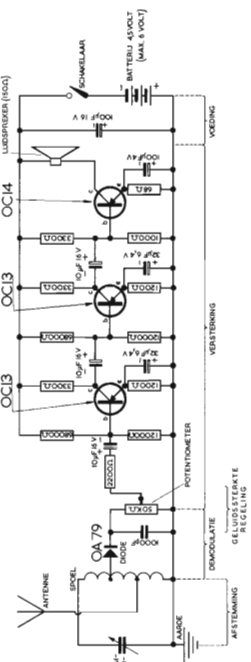 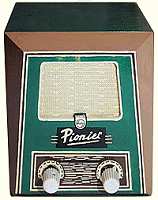 Kristalontvanger met LF-versterker
Buitenantenne en sterke zenders nodig
Wens: zwakke stations, op ferrietstaaf
Inbouw TA7642 in Pionier?
Voeding -4,5V is virtuele massa voor IC
Diode drive
Waarde R3
70% batt: 3,15V
Dan 1,85 over R3
0,4mA: 4,6kΩ

Proef: “overdag ontvangst van minstens 4 zenders.”
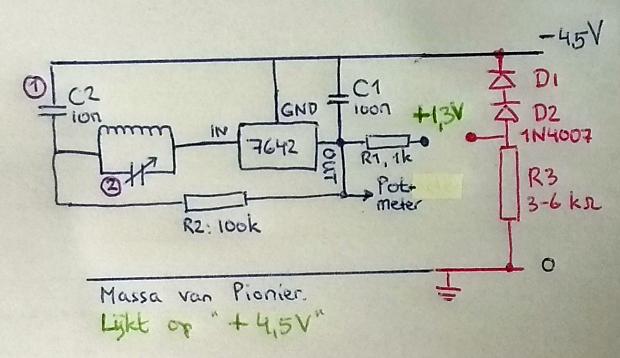 8. Conclusies
Leuke projectjes mogelijkvan simpel (Matchbox)tot uitgebreid (L’ AMiGo)
Kan op MG en (een beetje) LG 
Niet op KG: max freq is ca. 3MHzFrequenties zijn te hoog voor eenkringer
Een echt MG-dingetje
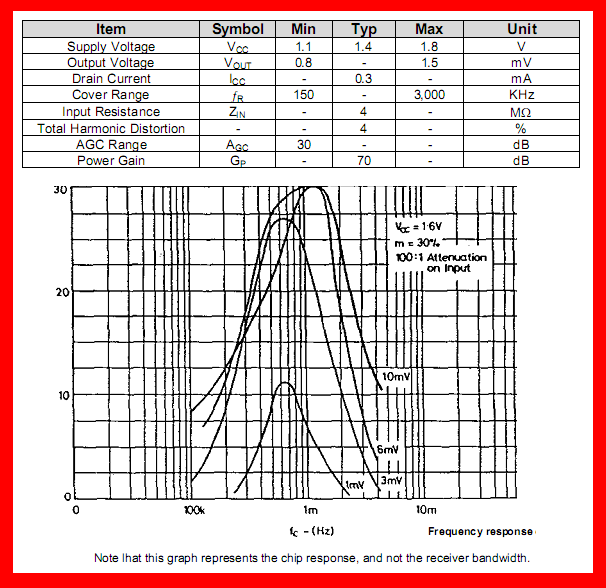 LG en TB: zwak!
Ideeën met regeneratie
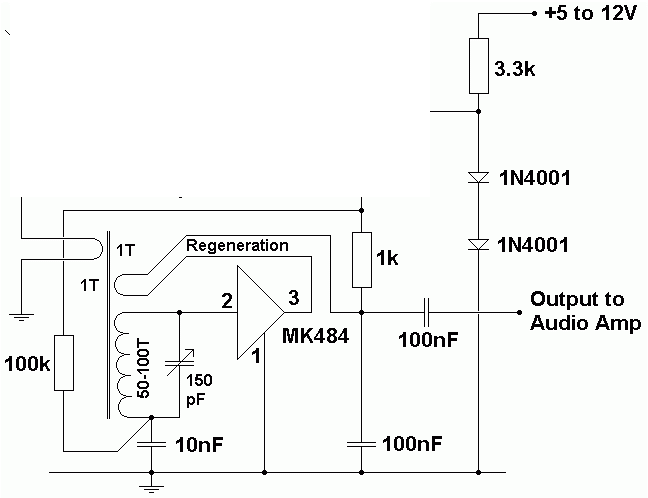 Probleem: Oscillatie
Terugwerking van uitgang op ingang
Buig draden uit elkaar
C1 zo dicht mogelijk op huisje van IC
Evt C1 verhogen naar 200 of 300n

Gérard Prieur: Stopweerstand
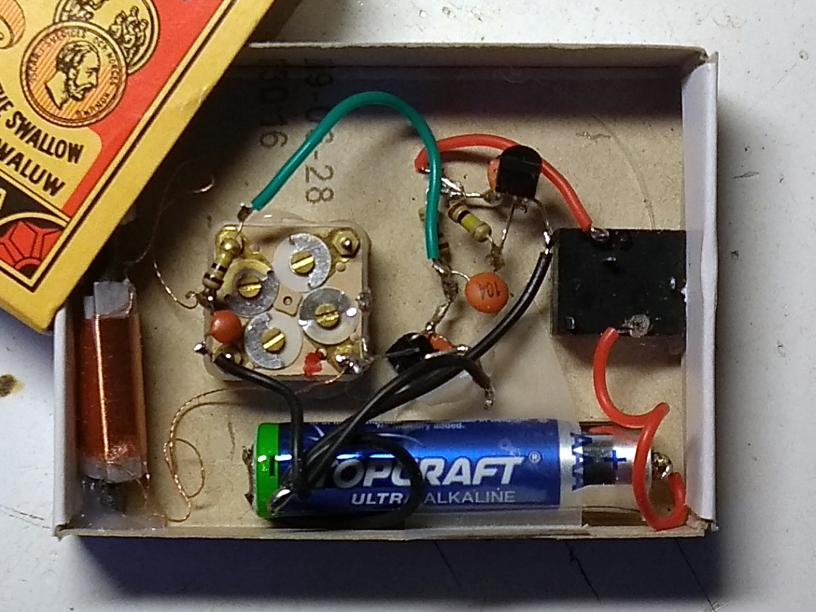 Beperkingen van de TA7642
Eenkringer, dus sowieso streekontvanger
Lage output!!  ZN415 en ZN416 beter
De AVC lastig goed te krijgen
Maak wel de diode drive bij hoge Vcc!
Aanvullende “regeling”:Op PinaColada 700Ω earbij sterke zenders
Handregeling
 Geen sterke zenders meer…
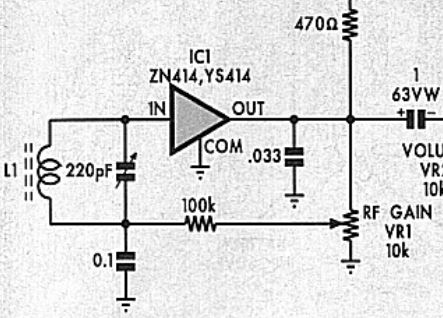 Voordelen op een rij
Makkelijk resultaat met weinig onderdelen
Is voor streekontvanger geschikt
LPAM’s, Caroline, ‘s nachts Spaans

En nu: aan de slag!
Evt 6 IC’s van mij bestellen, 250€

Ik ben benieuwd naar jullie resultaten!!
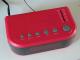 Januari: De Zwarte Henriette
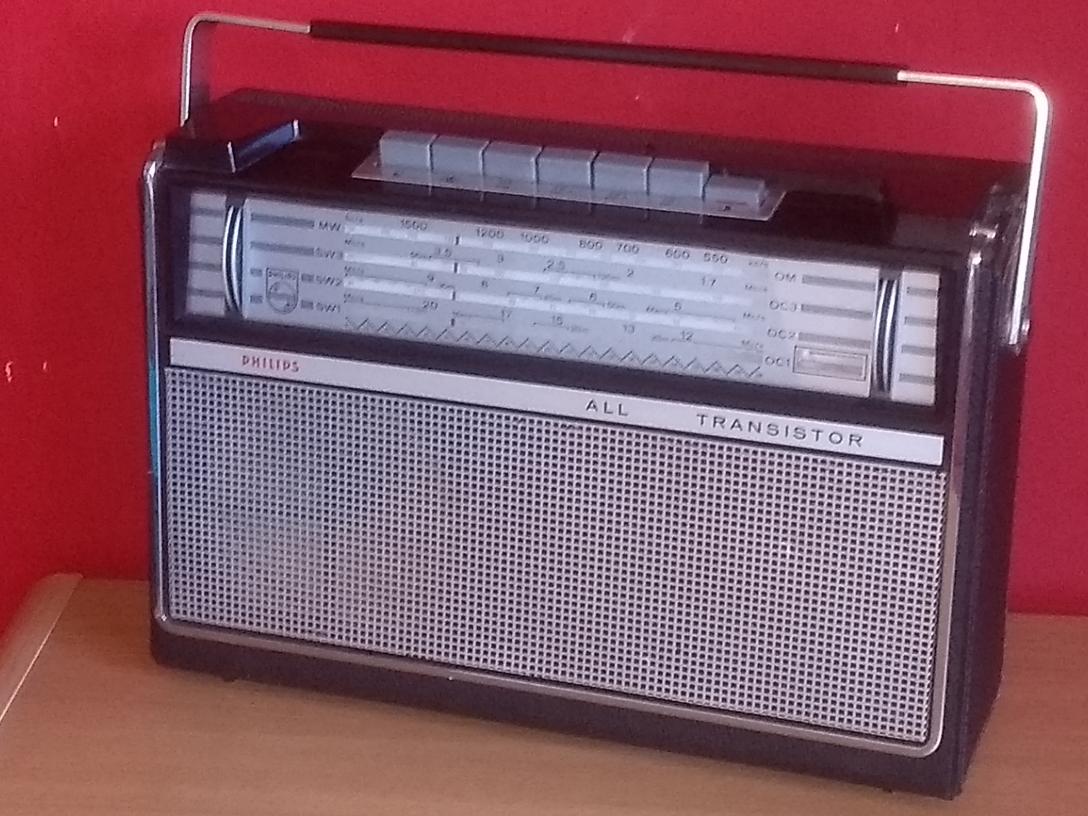 Philips L4X***(1959-63)
Verbeterde Sharpie
Meenemen naar de lezing
Matchbox
Conrad
Ant Monitor
Pina Colada 
Tuinradio
L’AMiGo
Zakje TA7642’s





Ruysdael aanzetten!